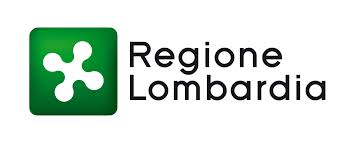 Posizione
- la Lombardia è una regione dellʼItalia                      nord-occidentale 
- confina a nord con la Svizzera a ovest con il Piemonte, a est con il Veneto e il Trentino-Alto Adige e a sud con lʼEmilia-Romagna.
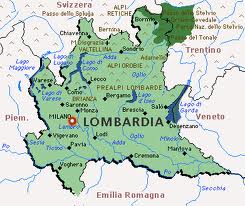 le origini del nome:
i Longobardi nel VI secolo d.C. occuparono quasi tutta la Penisola e il loro territorio si chiamò Longobardia
in seguito il nome si trasformò nellʼattuale Lombardia.
province: Bergamo, Brescia, Como, Cremona, Lecco, Lodi, Mantova, Milano, Pavia, Sondrio, Varese
capoluogo: Milano
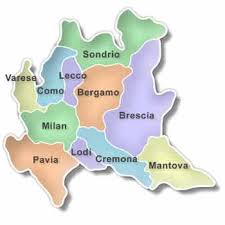 le catene montuose : Alpi, Prealpi e Appennini
la cima più alta: il Monte Bernina (4.049 metri).
la pianura principale: Pianura Padana
i fiumi: Po, Ticino, Oglio, Adda e  Mincio
i laghi: Lago di Garda,  Lago di Como, Lago Maggiore o Lago di Lugano
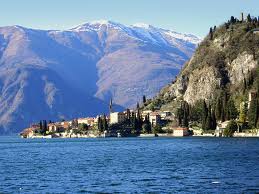 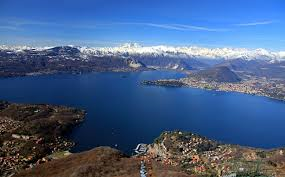 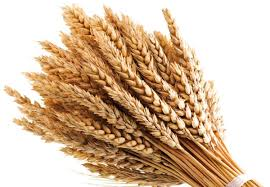 agricoltura - allevamento
la coltura del grano, riso, ortaggi e foraggio
lʼallevamento dei bovini in generale e delle mucche da latte e suini              la produzione di carne, latte, burro e formaggi (gorgonzola)
industria 
-  molto sviluppata lʼindustria nei settori siderurgico e metalmeccanico, nel chimico e tessile
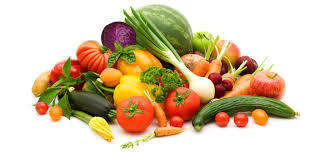 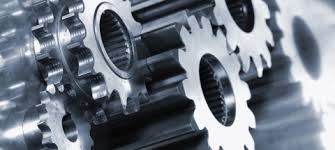 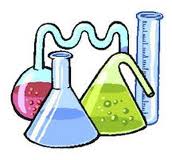 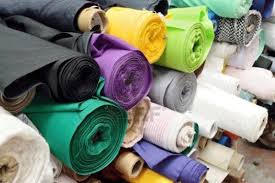 Il panettone
Il panettone è un dolce milanese tipico delle festività natalizie, ma diffuso in tutta Italia.
Origine del nome....
1) Sulla corte di Ludovico il Moro era stato preparato un dolce, le cui condizioni non sembravano molto buone. Perciò un servitore di nome Toni decise di rimediare mettendo a punto velocemente altro dolce che incontrò il favore degli ospiti, che acclamarono: “Evviva il Pan de Toni!”
2) Sempre Toni, un giovane timido, che non aveva il coraggio di dichiarare il suo amore nei confronti di una fanciulla. Per conquis-tarla decise di preparare per lei un dolce. La fanciulla apprezzò il dolce realizzato dal giovane panettiere e decise di sposarlo. Fu così che nacque il Pan de Toni.
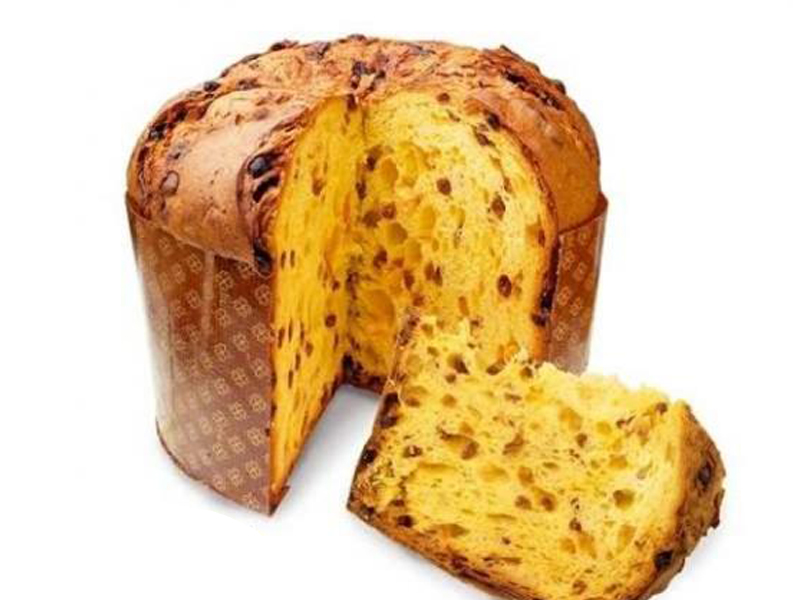 Mantova
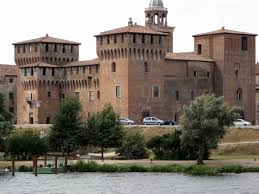 Cattedrale di San Pietro
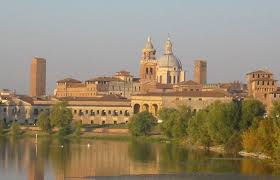 Castello di San Giorgio
Palazzo Ducale
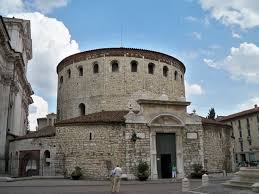 Brescia
Duomo vecchio
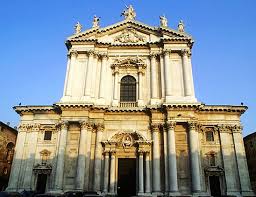 Tempio capitolino
Duomo nuovo
Bergamo
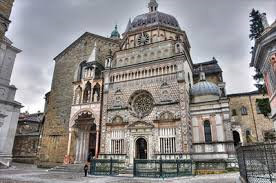 La cappella Colleoni
Santa Maria delle Grazie
Milano
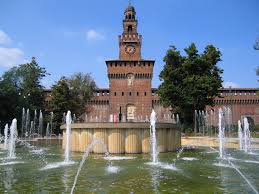 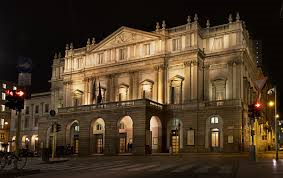 Teatro alla Scala
Castello Sforzesco
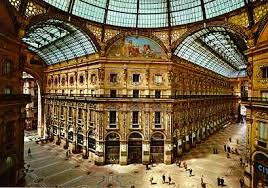 Duomo di Milano
Galleria Vittorio Emanuele II
Personaggi famosi
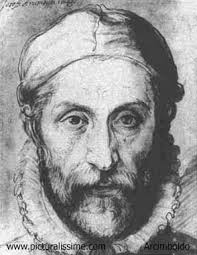 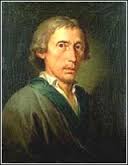 Alessandro Manzoni                       Giuseppe Arcimboldo                Giuseppe Parini
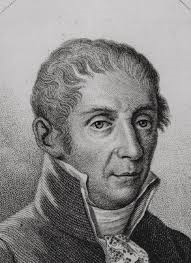 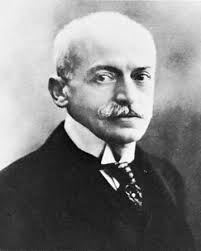 Luchino Visconti                                    Alessandro Volta                      Giovanni Battista Pirelli